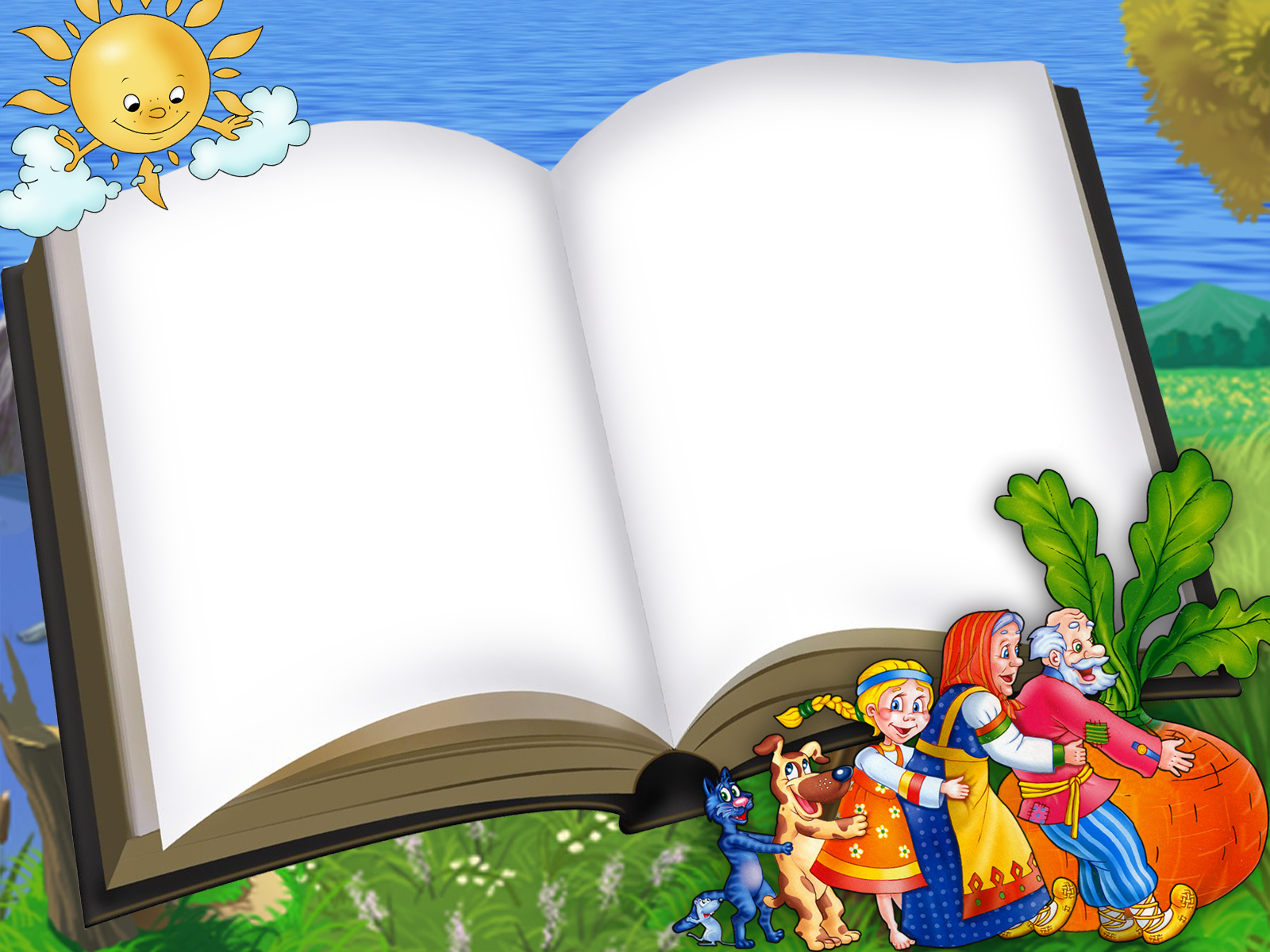 «Через сказку, фантазию, игру, через неповторимое детское творчество - верная дорога к сердцу ребенка.
Сказка, фантазии - это ключик, с помощью, которого можно открыть эти истоки, и они забьют животворными ключами…»
                                                                                    В. А. Сухомлинский.
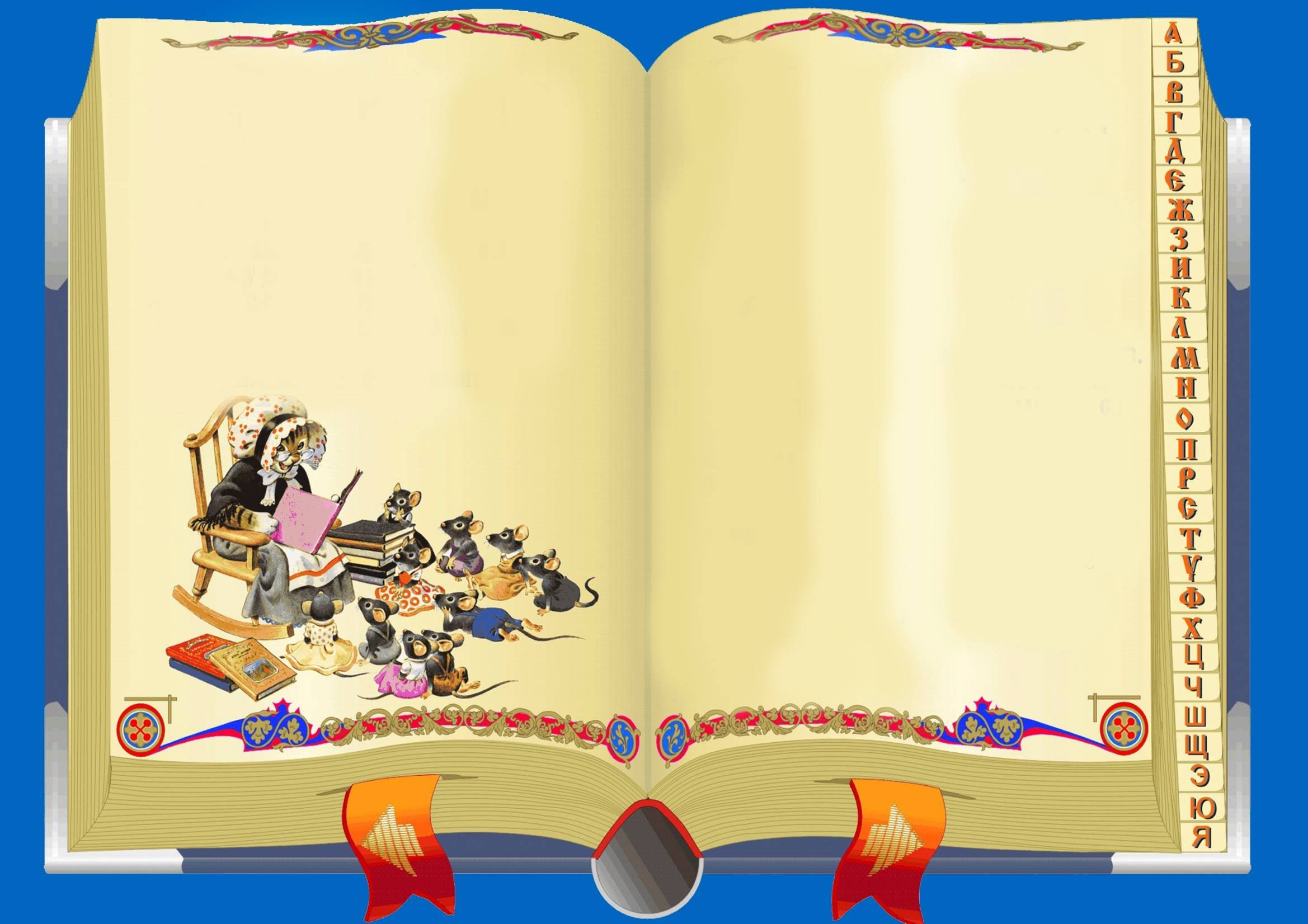 Наша библиотека для малышей
Наша библиотека для малышей
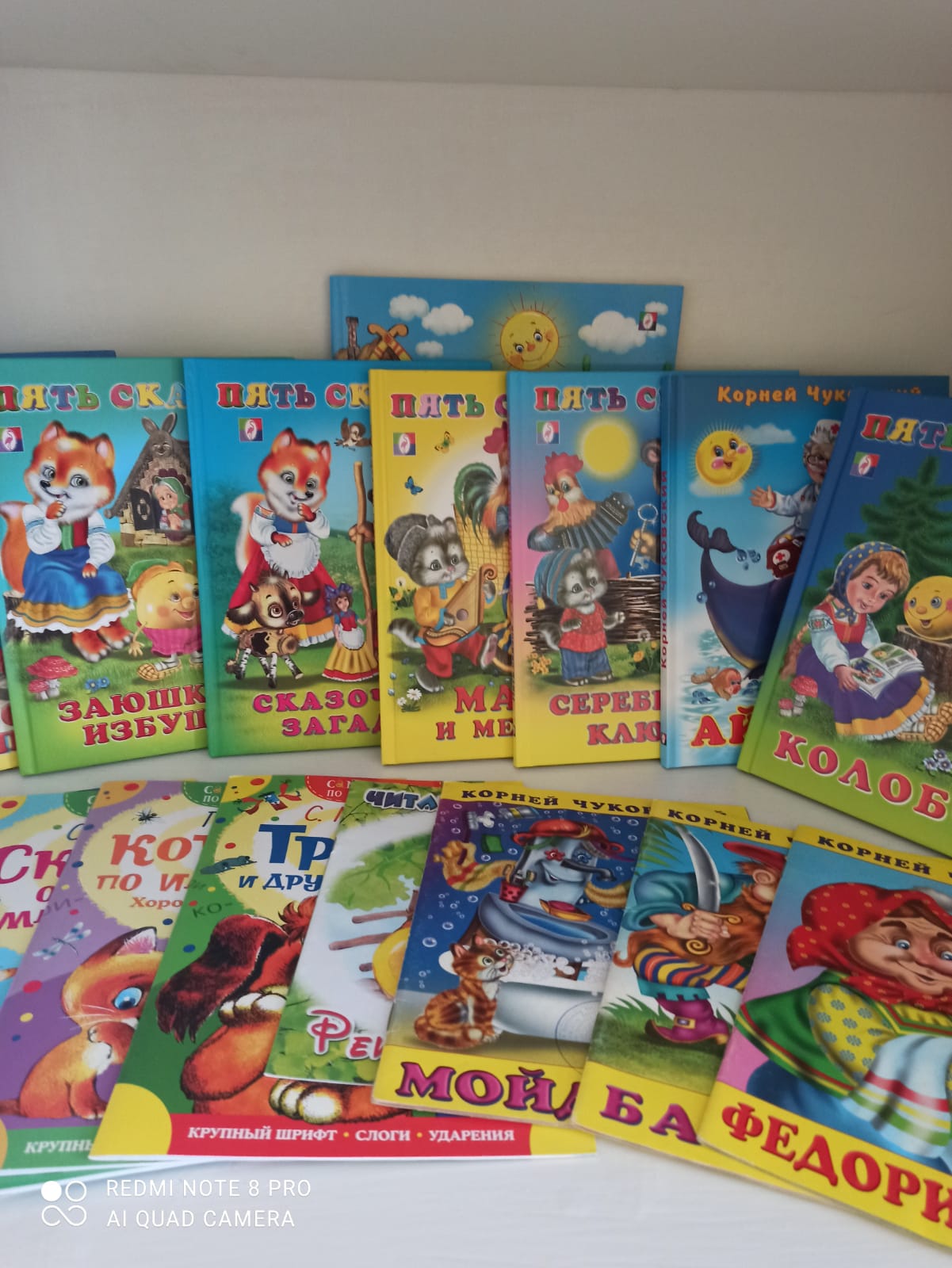 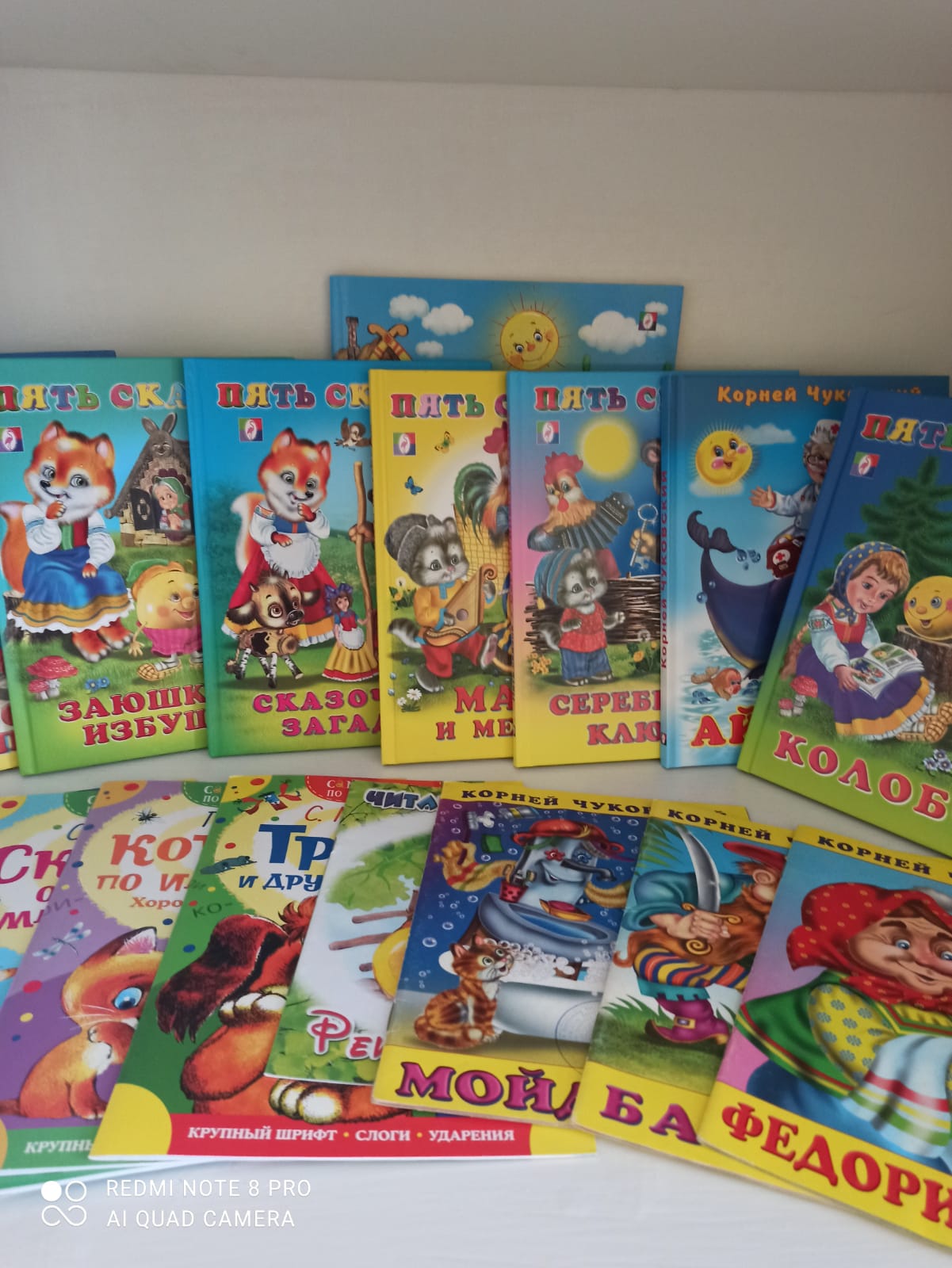 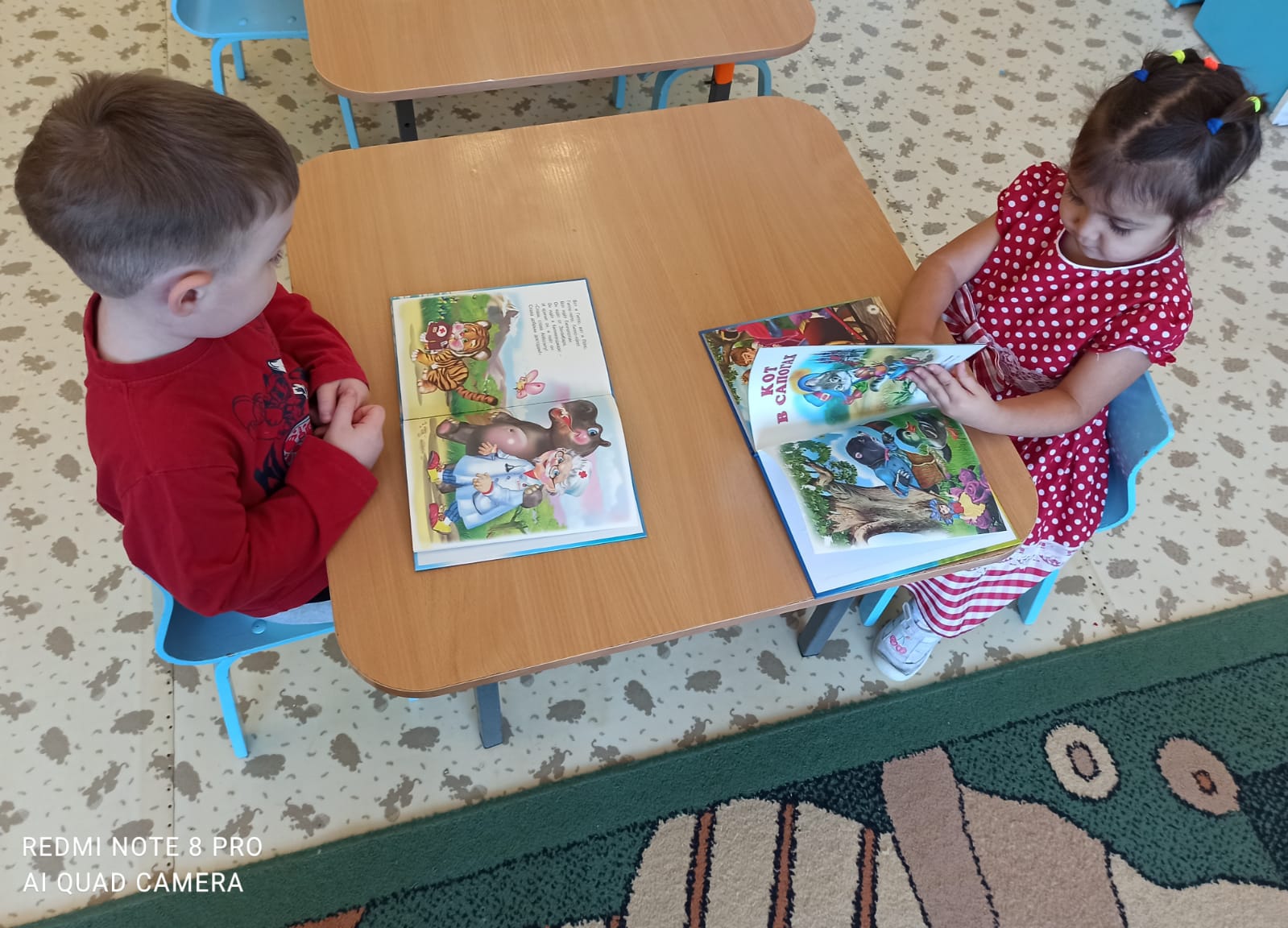 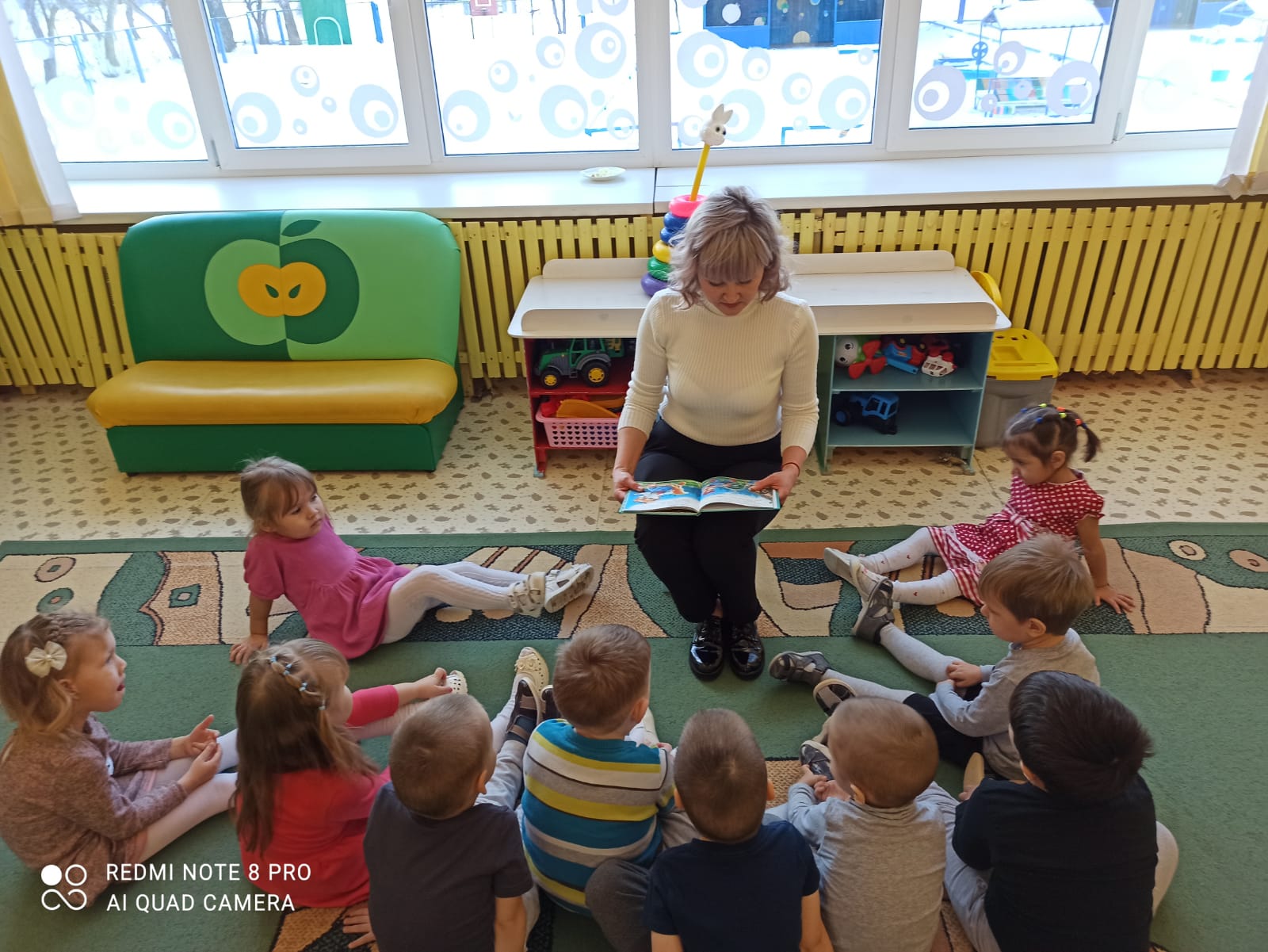 «Сказки из ведерка»
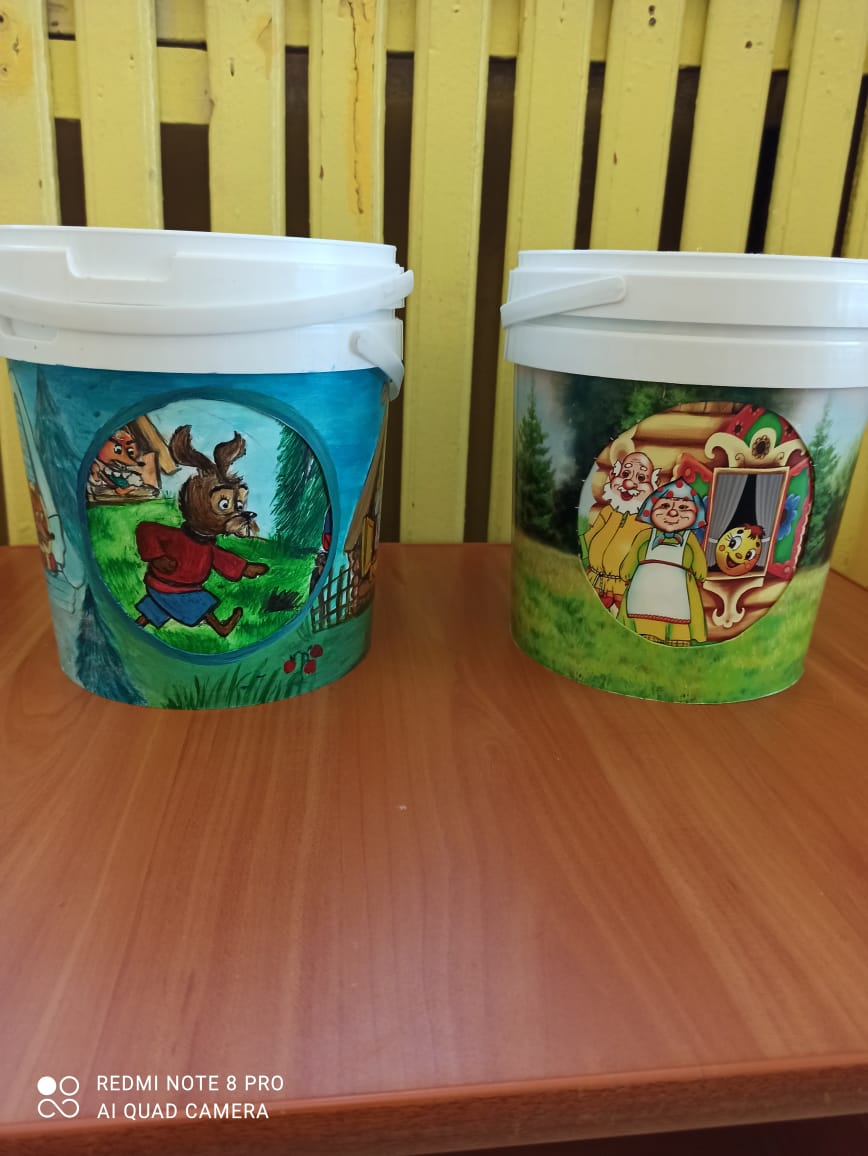 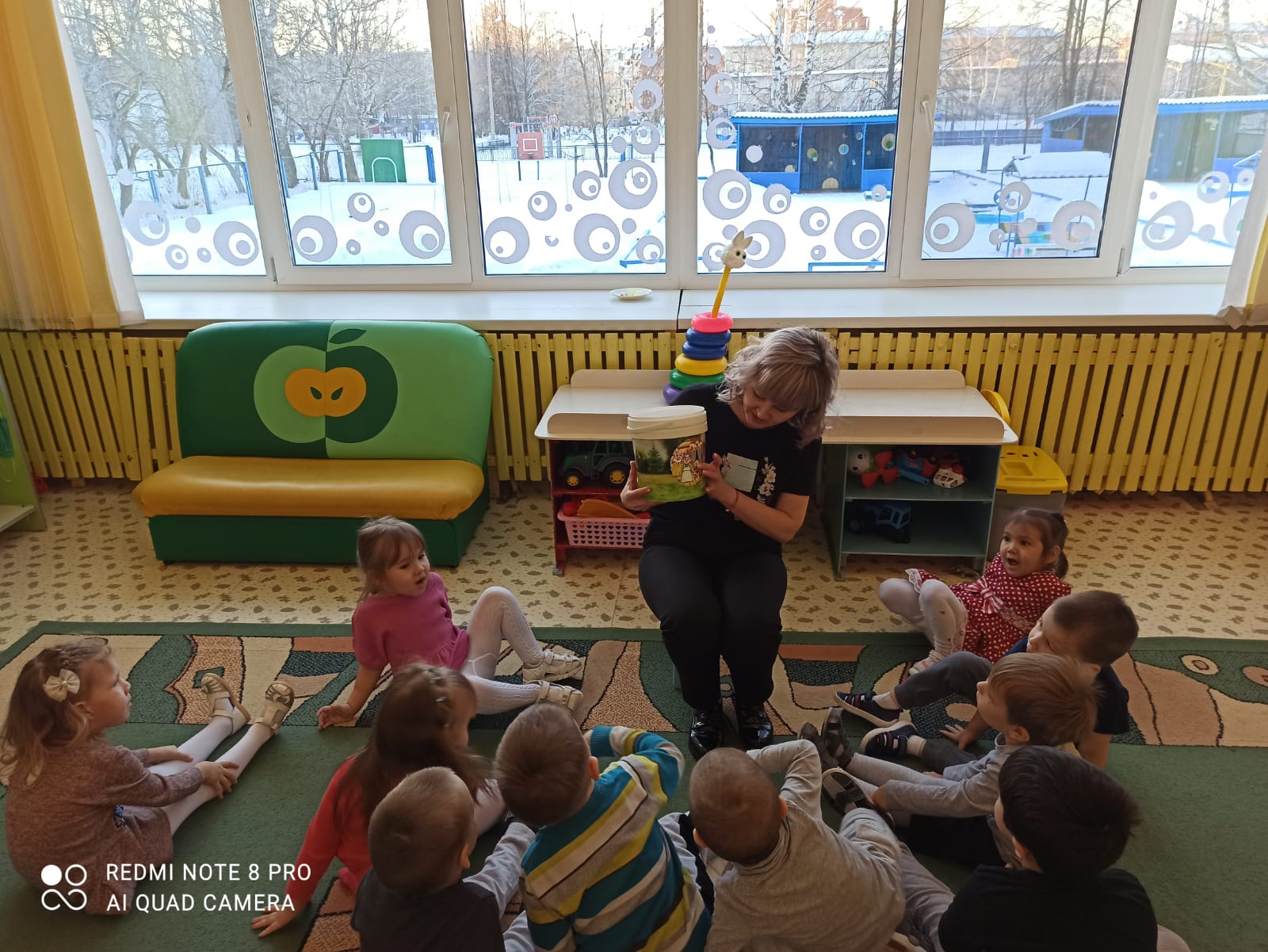 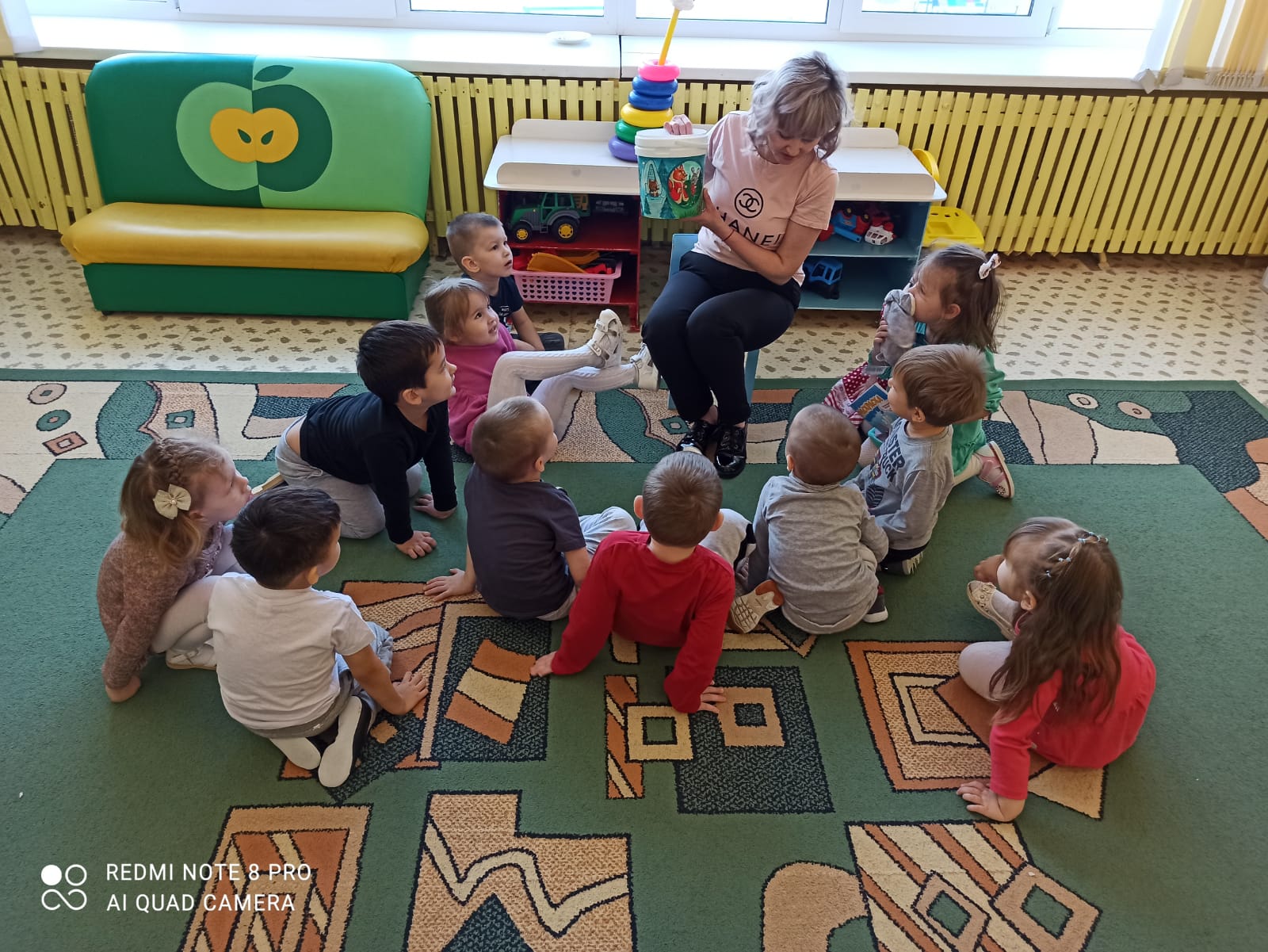 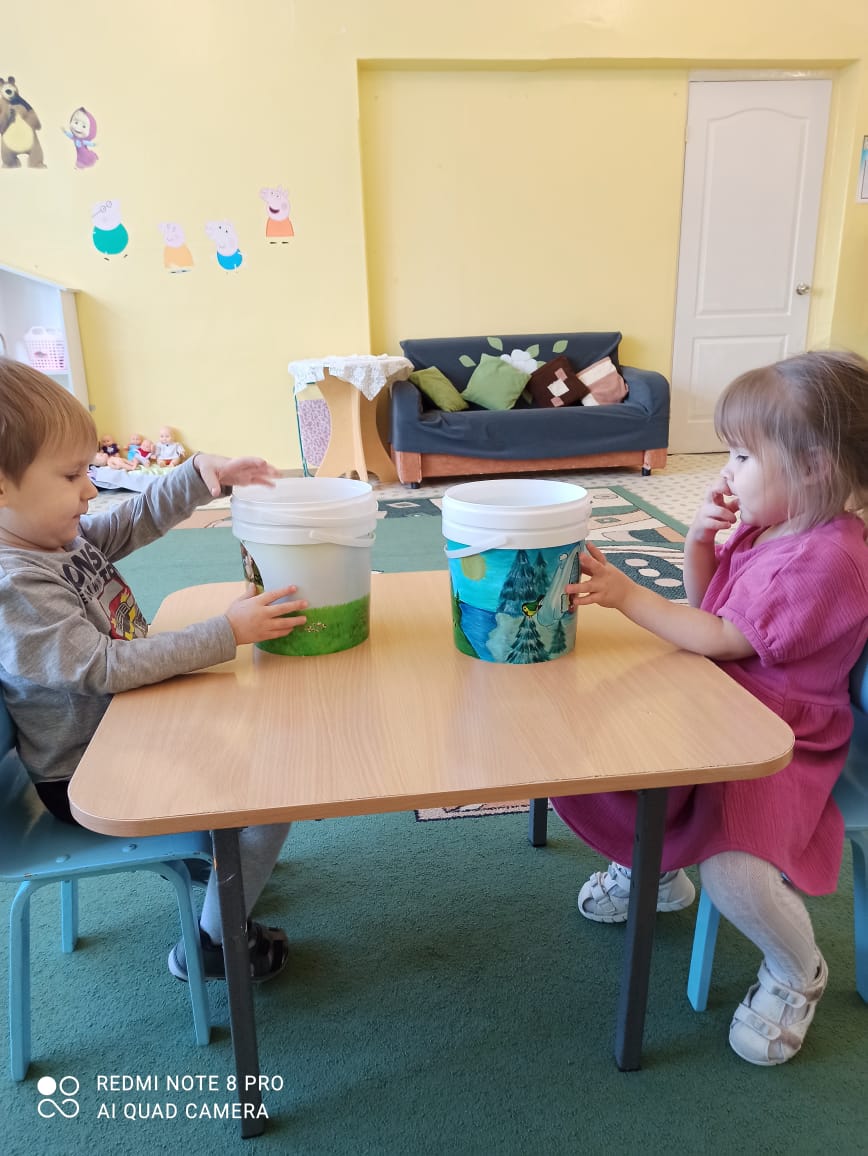 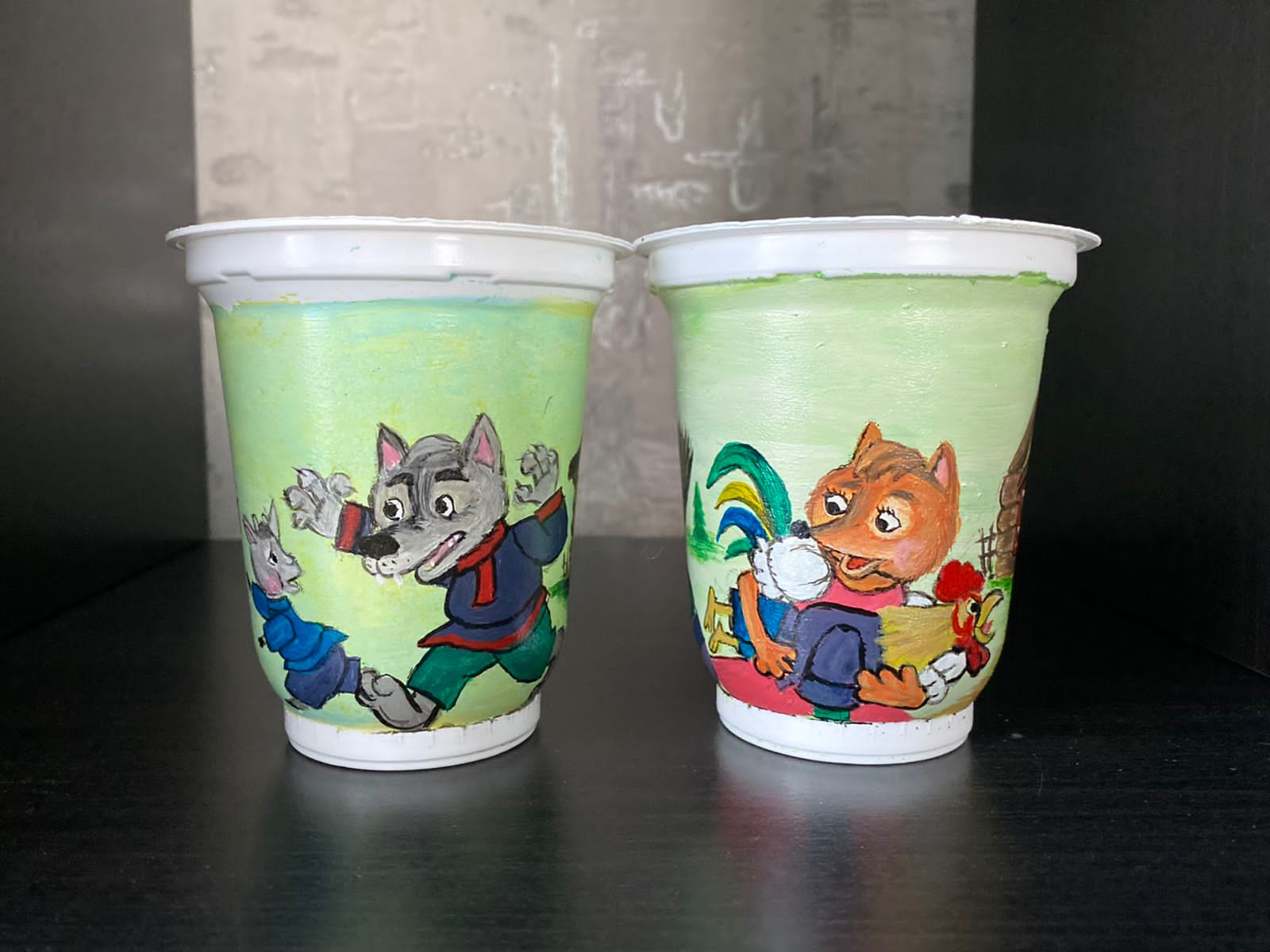 Помощь родителей в создании данного пособия
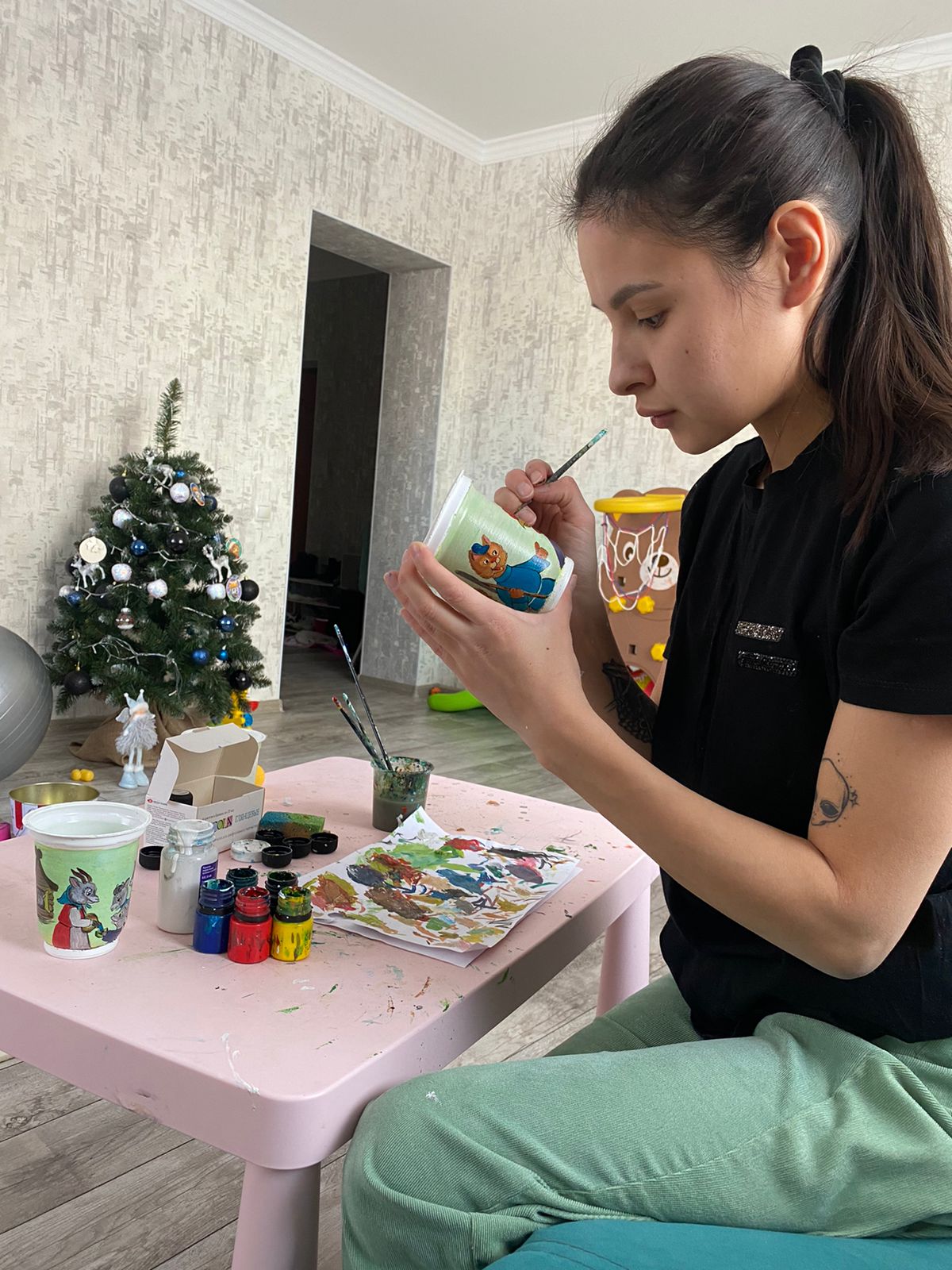 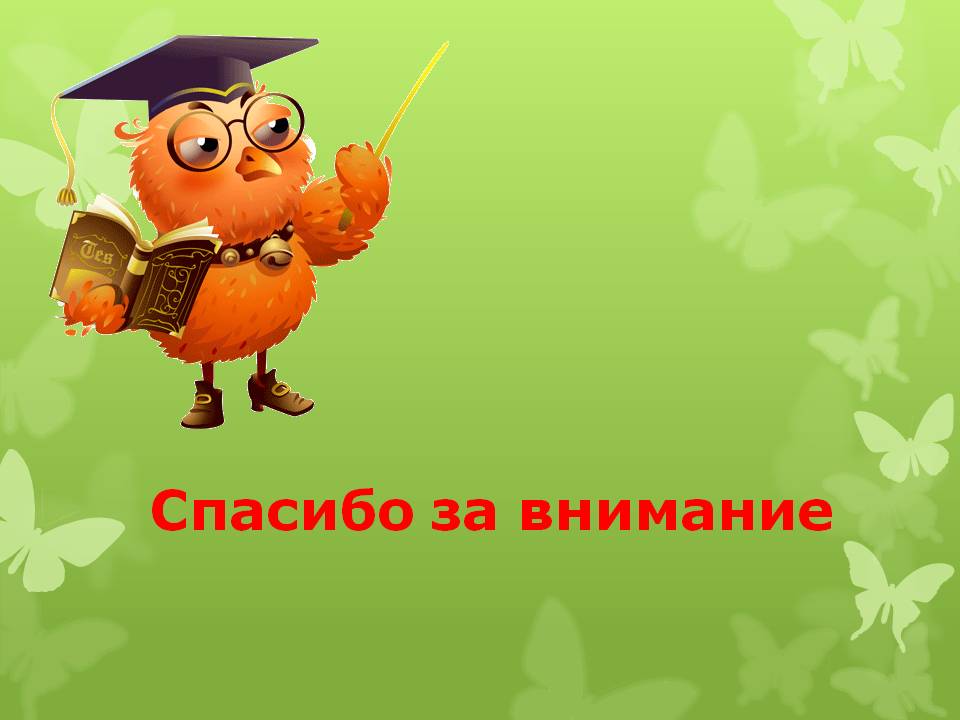